Static Detection of Event-based Races in Android App
Yongjian Hu
Univ. of California, Riverside
Iulian Neamtiu
NJIT
Motivation
Rise of Event-Driven Systems

 Concurrency is a Serious Issue
66% of high-severity Android bugs are due to concurrency [Zhou et al., EASE’15]
84% of Android race bugs are event-driven races [Bielik et al., OOPSLA’15; Hsial et al. PLDI’14; Maiya et al., PLDI’14]
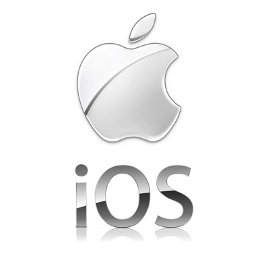 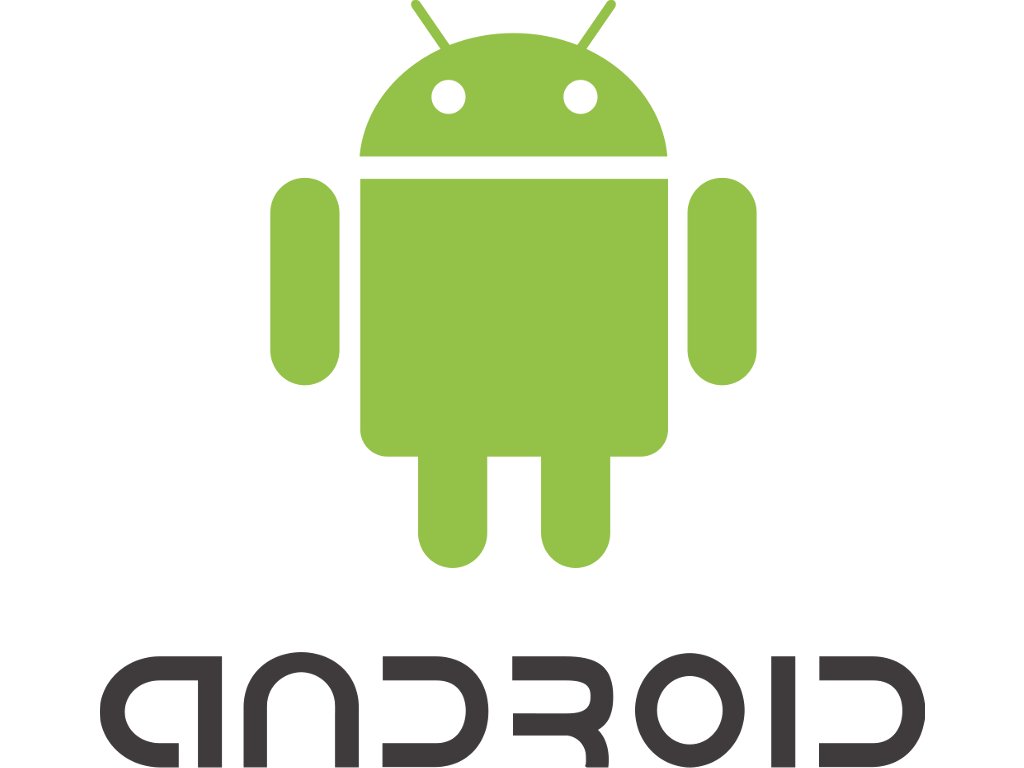 Mobile apps


Web apps


Data centers
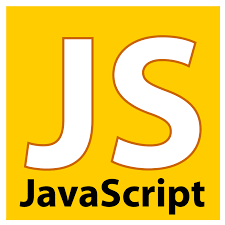 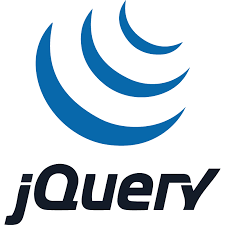 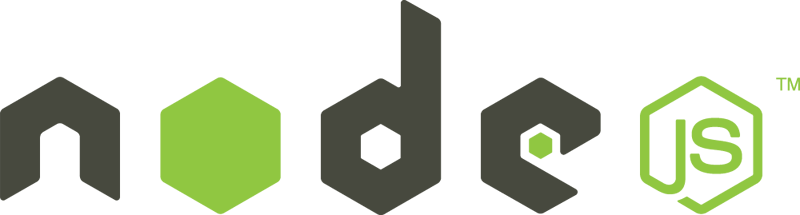 Concurrency Error Example
class MainActivity {
  DataBase mDB;
  BroadcastReceiver recv =     new BroadcastReceiver() {
    void onReceive(Context ctx, Intent i)       	{
      Bundle b = i.getExtras();
      mDB.update(b);
    }
  }
  void onCreate(...) {
    mDB = new DataBase();
    registerReceiver(recv, ...);
  }
  void onStart() {
    mDB.open();
  }
  void onStop() {
    mDB.close();
  }
  void onDestroy() {
    unregisterReceiver(recv);
    mDB = null;
  }}
Broadcast Receiver
Main Thread
onCreate()
register
onStart()
update
onReceive()
not ordered
onStop()
unregister
update()beforeclose()OK
onDestroy()
[Speaker Notes: Inter-component race]
Concurrency Error Example
class MainActivity {
  DataBase mDB;
  BroadcastReceiver recv =     new BroadcastReceiver() {
    void onReceive(Context ctx, Intent i)       	{
      Bundle b = i.getExtras();
      mDB.update(b);
    }
  }
  void onCreate(...) {
    mDB = new DataBase();
    registerReceiver(recv, ...);
  }
  void onStart() {
    mDB.open();
  }
  void onStop() {
    mDB.close();
  }
  void onDestroy() {
    unregisterReceiver(recv);
    mDB = null;
  }}
Broadcast Receiver
Main Thread
onCreate()
register
onStart()
onStop()
update
not ordered
onReceive()
unregister
update()afterclose()Exception!
onDestroy()
[Speaker Notes: Inter-component race]
State-of-the-art in (Android) Race Detection
Prior Android race detectors: all are dynamic
DroidRacer [Maiya et al., PLDI’14]; CAFA [Hsiao et al., PLDI’14]; EventRacer [Bielik et al., OOPSLA’15]
Limitations
Coverage issues → False negatives; “no run - no see”
False positives (imprecise Android modeling) 
Static race detection is hard [Hong and Kim, STVR’15]
Only 7 out of 43 detectors are static
“the accuracy of [static] models is often low because of the imprecision inherent to static analysis methods”
[Speaker Notes: Android modeling issues
Control flow analysis + constraints]
Our Approach
SIERRA: the first static, sound event-driven race detector for Android apps
Highly effective
Finds 29 true races per app vs. 4 (best dynamic detector)
Efficient
Analyzes an app in 31 minutes on average
SIERRA: StatIc Event-based Race detectoR for Android
Race Reporting
Race Refinement
Building HB Graph
Race Prioritization
HybridContext
Selector
App
Static HB Graph
PA Refiner
Race <rw1,rw1’>
Race <rw2,rw2’>
. . .
Call Graph Builder
PointerAnalysis
Analysis booster
Race Reports
WALA
Path/Context Sensitivity Refutation
THRESHER
Event Race Definition
Action = context-sensitive event handling
Novel abstraction, reifies
Callbacks (lifecycle, GUI callbacks, etc.)
Thread, AsyncTask, Executor
Handler’s SendMessage and PostRunnable
Happens-before (HB): A1 ≺ A2
A1 is completed before A2
Event race = “racy” pair of memory accesses
Access same location: α(x) = α(y)
At least one access is write: α(x):Write ꓦ α(y):Write
Access from two actions: θ(x) = A1 ꓥ θ(y) = A2 ꓥ A1 ≠ A2
No HB between two actions: A1 ⊀ A2 ꓥ A2 ⊀ A1
[Speaker Notes: Actions A1 & A2 execute on the same Looper thread]
“Boosting” Static Analysis with Fixpoint-based Callgraph Construction
Manifest.xml lists all the activities
For each activity:
Find lifecycle callbacks, e.g., onCreate, onStart
Find XML registered callbacks, e.g., onClick
Find system callbacks, e.g., onLowMemory
Build call graph for found actions
Find and add to work list registered UI callbacks, e.g., onItemClick, onLongPress
Added to work list if new actions found
Go back to step 4. Iterate until fixpoint
onCreate
onItemClick
thread
onStart
Runnable1
onLongPress
……
onResume
onClick
Runnable2
AsyncTask
……
onPost
Execution
onCreate
OptionsMenu
msg1.
handleMessage
onLow
Memory
Action Sensitivity: When Context Sensitivity is Insufficient
Hybrid context sensitivity [Kastrinis et al., PLDI’13]
K object sensitivity for dispatch invocations
K call-site sensitivity for static invocations
a
c3:
c3:
c2:
c2:
c1’:
c1:
K=2
Action1
Action2
Base64.encodeBytes(byte[] source, int offset, int length, int options)
Base64.encodeBytes(byte[] source, int offset, int length, int options)
Base64.encodeBytesToBytes(byte[] source, int offset, int length, int options) {
    ……
    os = new OutputStream(…);
    os.write(…);
}
Base64.encodeBytesToBytes(byte[] source, int offset, int length, int options) {
    ……
    os = new OutputStream(…);
    os.write(…);
}
Base64.encodeBytes(byte[] source)
Base64.encodeBytes(byte[] source)
Points-to(<[c2::c3], os>) = 
{<[c2::c3], new OutputStream>}

Event1:
WRITE: <[c2::c3], os>
READ: <[c2::c3], os>
Points-to(<[c2::c3], os>) = 
{<[c2::c3], new OutputStream>}

Event2:
WRITE: <[c2::c3], os>
READ: <[c2::c3], os>
Conflated → Imprecise → False positive
Action Sensitivity: When Context Sensitivity is Insufficient
Hybrid context sensitivity [Kastrinis et al., PLDI’13]
K object sensitivity for dispatch invocations
K call-site sensitivity for static invocations
We add Action sensitivity
c3:
c3:
c2:
c2:
c1’:
c1:
Action1
Action2
Base64.encodeBytes(byte[] source, int offset, int length, int options)
Base64.encodeBytes(byte[] source, int offset, int length, int options)
Base64.encodeBytesToBytes(byte[] source, int offset, int length, int options) {
    ……
    os = new OutputStream(…);
    os.write(…);
}
Base64.encodeBytesToBytes(byte[] source, int offset, int length, int options) {
    ……
    os = new OutputStream(…);
    os.write(…);
}
Base64.encodeBytes(byte[] source)
Base64.encodeBytes(byte[] source)
Points-to (<[c2::c3@a1], os>) = 
{<[c2::c3@a1], new OutputStream>}

Event1:
WRITE: <[c2::c3@a1], os>
READ: <[c2::c3@a1], os>
No race
Points-to(<[c2::c3@a2], os>) = 
{<[c2::c3@a2], new OutputStream>}

Event2:
WRITE: <[c2::c3@a2], os>
READ: <[c2::c3@a2], os>
Happens-before Rules
onResume()
onResume ≺ onClick2
Action invocation rule (sender ≺ receiver) 
Component lifecycle rule
GUI layout/object order
Intra-procedural domination
Intra-action, inter-procedural domination
Inter-action transitivity
Transitivity
onResume ≺ onClick1
*
onClick2()
onClick2 ≺ onClick3
onClick1()
onClick3()
Method M
onPause()
Δe1
e1
<dom
A1
Δe2
A1≺A2
e2
A2
Symbolic Execution-based Refutation
So far, the analysis is…
Context sensitive
Field sensitive
Path insensitive
…and discovers 22% of all possible actions orders 
Which is not bad!
Next, we use symbolic execution-based refutation to further order accesses
Bonus: on-demand path sensitivity!
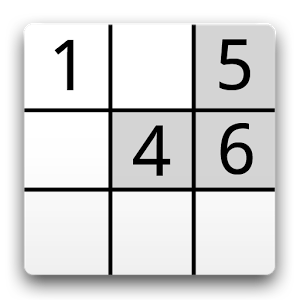 Example
OpenSudoku app
Path
Constraints
Timer.Runnable runner = {
void run() {//action A
 if (mIsRunning) {
  mAccumTime=... // 𝜶A
  if (*) {
   ...
   postDelayed(runner,...);
  }
  else
   mIsRunning=false; }
}}
Backward symbolic execution
Method entry
mIsRunning = false
if (mIsRunning)
mAccumTime = …
if (*)
Post
Delayed
mIsRunning = false
mIsRunning = false
Method exit
void stop(){// action B
 if (mIsRunning) {
   mIsRunning = false;
   mAccumTime=... // 𝜶B
 }
}
mIsRunning = true
if (mIsRunning)
true
mIsRunning = false
mAccumTime = …
Can 𝜶A occur before 𝜶B?
Yes!
Example
Path
Constraints
Method entry
void stop(){// action B
 if (mIsRunning) {
   mIsRunning = false;
   mAccumTime=... // 𝜶B
 }
}
mIsRunning = false
Backward symbolic execution
if (mIsRunning)
mIsRunning = false
Method exit
Timer.Runnable runner = {
void run() {//action A
 if (mIsRunning) {
  mAccumTime=... // 𝜶A
  if (*) {
   ...
   postDelayed(runner,...);
  }
  else
   mIsRunning=false; }
}}
mIsRunning = true
if (mIsRunning)
mAccumTime = …
Race Refuted!
true
mIsRunning = false
mAccumTime = …
No!
Can 𝜶B occur before 𝜶A?
Evaluation
Effectiveness: races found
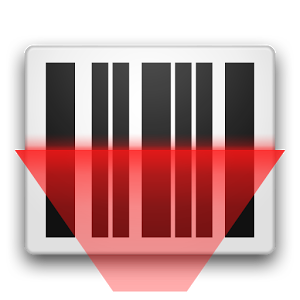 ≫
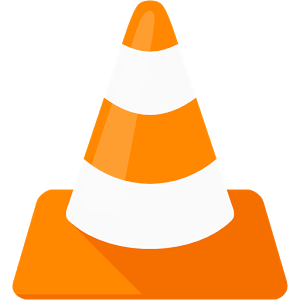 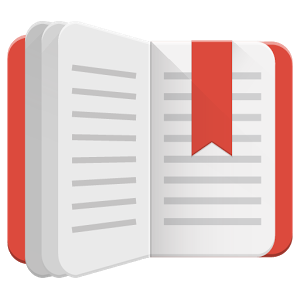 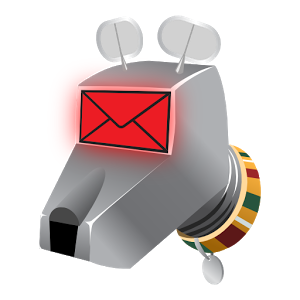 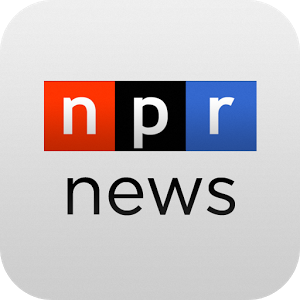 Best priorwork (dynamic)
Efficiency (median time, in seconds)
Dataset: 194 open-source apps; 20 analyzed manually
Limitation: bound #paths to 5,000 while still sound (report race, might be false positives)
[Speaker Notes: Median bytecode size: 1.1MB]
Conclusions
Event-based races: most prevalent concurrency errors in Android
Prior approaches: all dynamic
Low coverage, false negatives, false positives
Our approach
First fully static event-based race detector
Novel action sensitive context abstraction
Static happens-before relation
Static backward symbolic execution to refute false races
Highly effective; efficient
Backup
Race Prioritization
Priority
High priority
Races in app code
Normal priority
Races in framework but invoked from app code
Low priority
Purely framework race
Report race if
Witness feasible paths from alternative schedules
Cannot refute (to preserve soundness)
E.g., Out Of Memory, max paths limit, max time limit (1,500 sec.)
Potential false positive
[Speaker Notes: needs manual inspection]
Context Sensitivity(cont’d)
Object insensitive  = imprecision
O1:
MERGED
Context Sensitivity(cont’d)
Object sensitivity in SIERRA = precision
Oh:
ctx:<oh,c1>
C1:
C2:
ctx:<oh,c2>
K-obj + 1-call-site for event posting and message passing
Happens-before Rules
Rule 1:  Action invocation rule
The sender action happens-before the recipient
Rule 2: Component lifecycle rule
Activity.onCreate < Activity.onStart
Activity.onStart < Activity.onStop
……
Rule 3: GUI layout/object order
Activity.onResume < View.onClick < Activity.onPause
Happens-before Rules (cont’d)
Method M
Δe1
e1
<dom
A1
<HB
Δe2
e2
A2
Context Sensitivity(cont’d)
Object insensitive  = imprecision
O1:
MERGED
Context Sensitivity(cont’d)
Object sensitivity in SIERRA = precision
Oh:
ctx:<oh,c1>
C1:
C2:
ctx:<oh,c2>
K-obj + 1-call-site for event posting and message passing
Context Sensitivity (cont’d)
SIERRA’s hybrid context sensitivity
<k-obj + action> for normal dispatch methods
<k-cfa + action> for static methods
<k-obj + 1-call-site + action> for event posting and message passing
SingletonContext
For singleton design pattern
Use global context instead of adding action sensitivity
InflatedViewContext
Invoked via View.findViewById(int viewId)
Use viewId as context item
Happens-before Rules
Rule 1:  Action invocation rule
The sender action happens-before the recipient
Rule 2: Component lifecycle rule
Activity.onCreate < Activity.onStart
Activity.onStart < Activity.onStop
……
Rule 3: GUI layout/object order
Activity.onResume < View.onClick < Activity.onPause
Happens-before Rules (cont’d)
Method M
Δe1
e1
<dom
A1
<HB
Δe2
e2
A2
Concurrency Error, Example 1
Intra-component Race
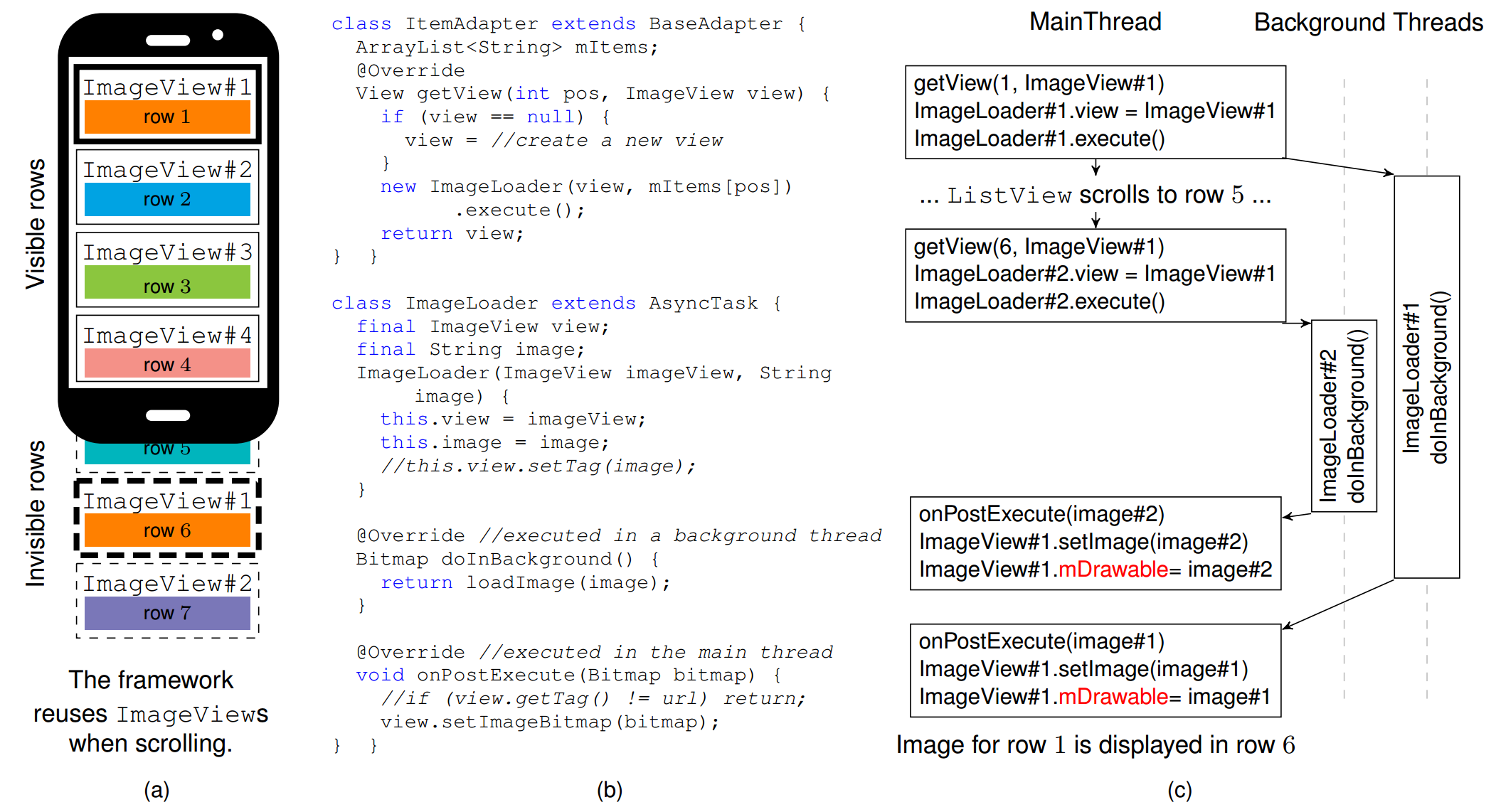 Image overridden!
Concurrency Error, Example 2
Inter-component Race
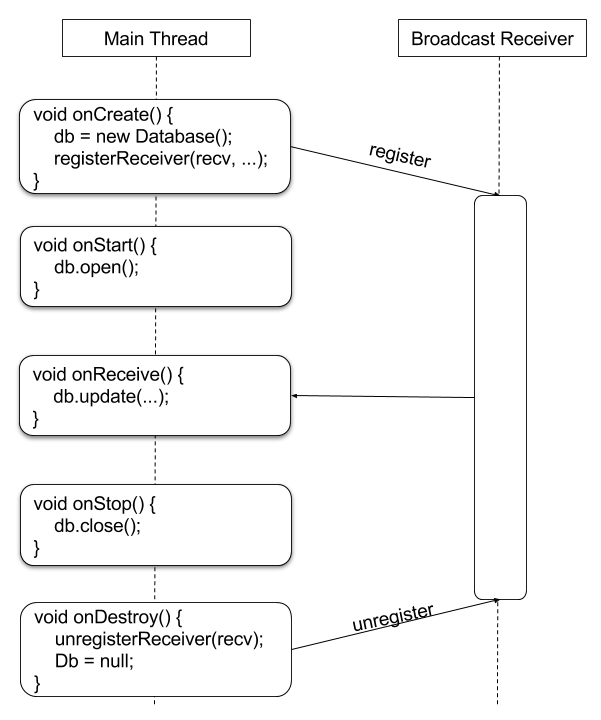 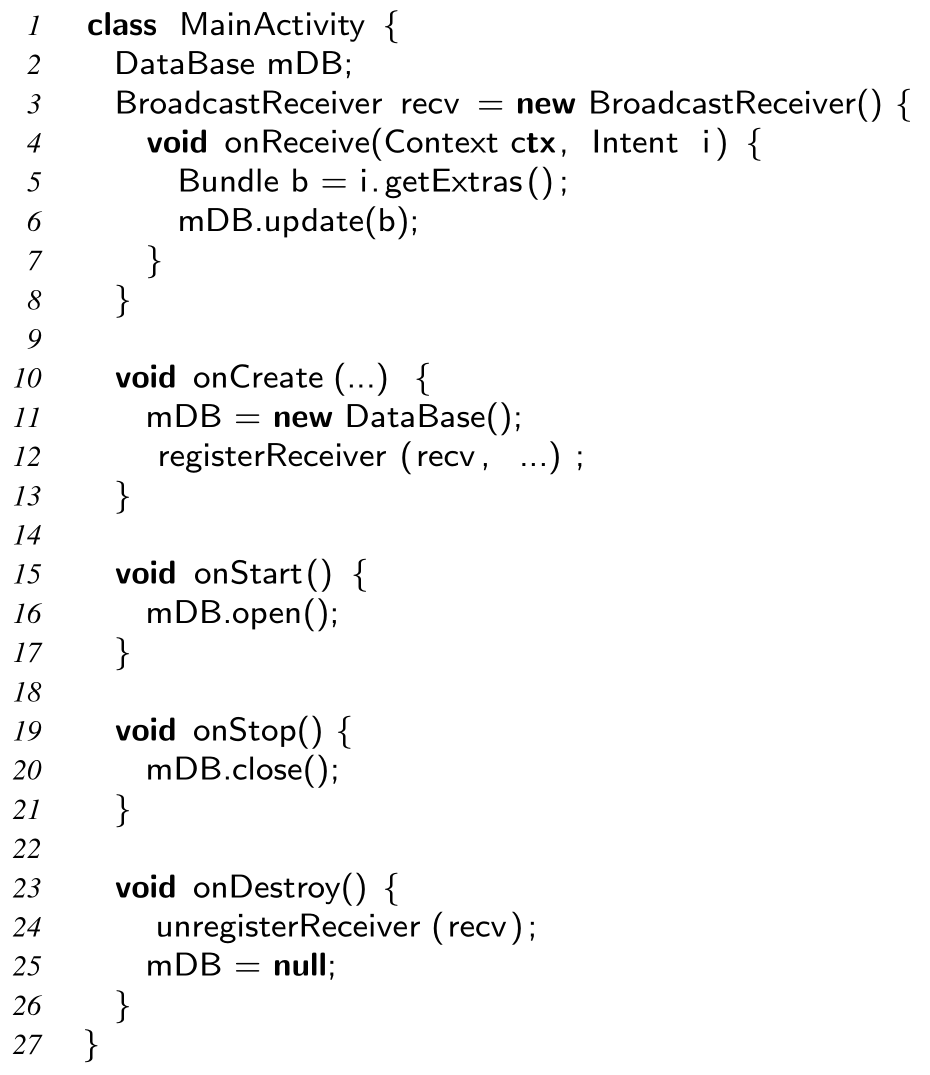 update()beforeclose():OK
Concurrency Error, Example 2
Inter-component Race
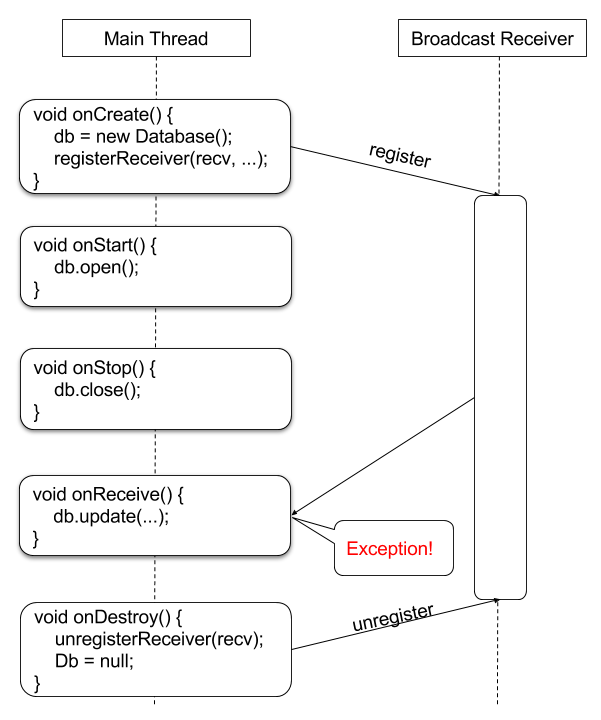 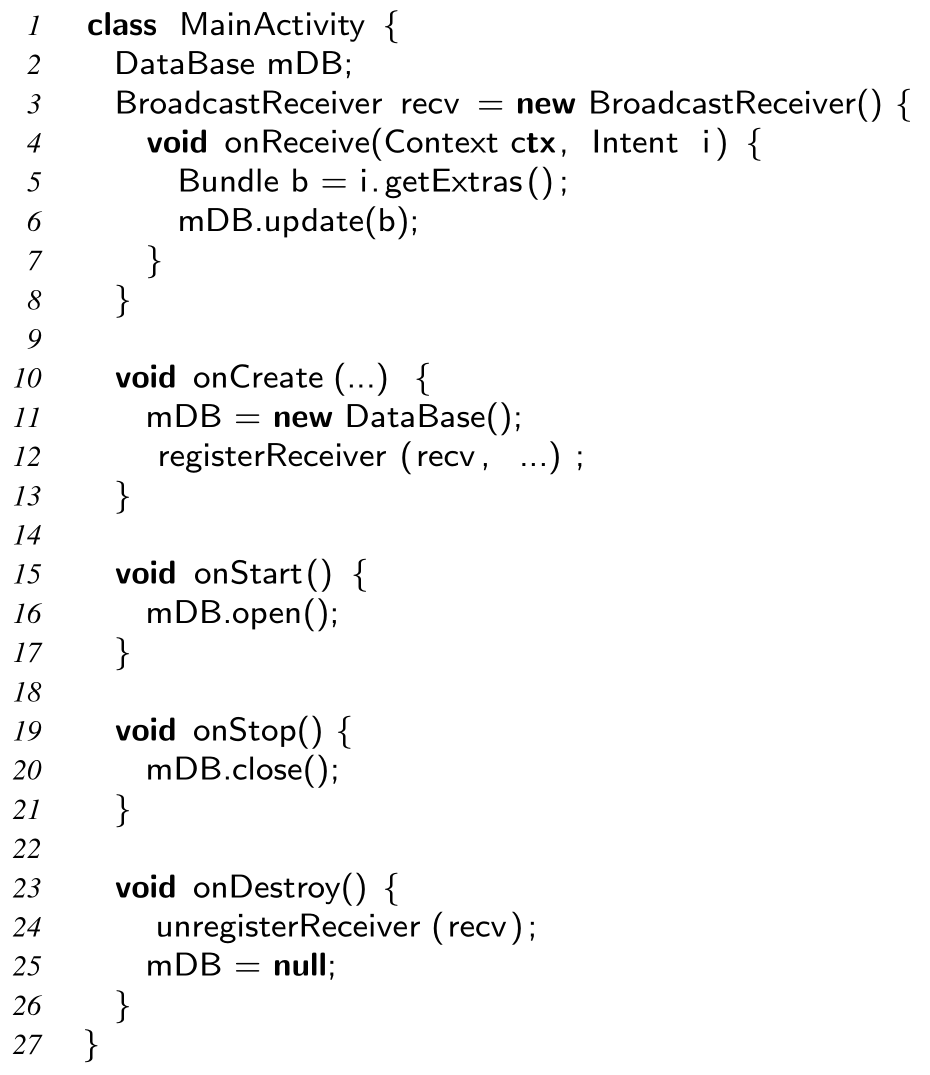 update()afterclose():Exception!
“Boosting” Static Analysis with Fixpoint-based Callgraph Construction
Manifest.xml lists all the activities
For each activity:
Find lifecycle callbacks, e.g., onCreate, onStart
Find XML registered callbacks, e.g., onClick
Find system callbacks, e.g., onLowMemory
Build call graph for found actions
Find and add to work list registered UI callbacks, e.g., onItemClick, onLongPress
Added to work list if new actions found
Go back to step 4. Iterate until fixpoint
onCreate
onItemClick
thread
onStart
Runnable1
onLongPress
……
onResume
onClick
Runnable2
AsyncTask
……
onPost
Execution
onCreate
OptionsMenu
msg1.
handleMessage
onLow
Memory
onCreate
Prior Android static analyses: imprecise
onStart
*
onResume
Runnable1
Runnable2
thread
onClick
onPost
Execution
msg1.
handleMessage
onLongPress
onCreate
OptionsMenu
onLow
Memory
onItemClick
AsyncTask
*